Grosswindkraftanlagen im Kanton Schwyz?
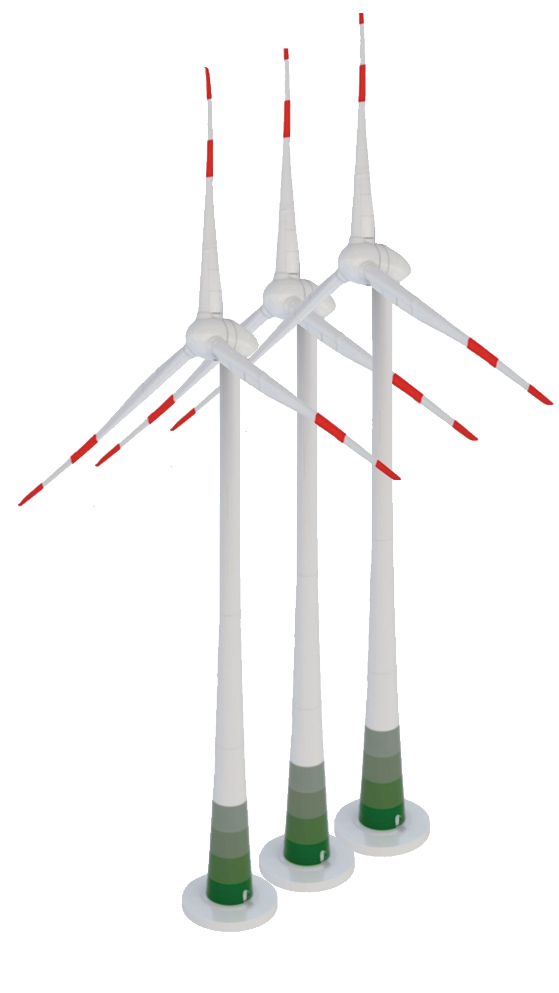 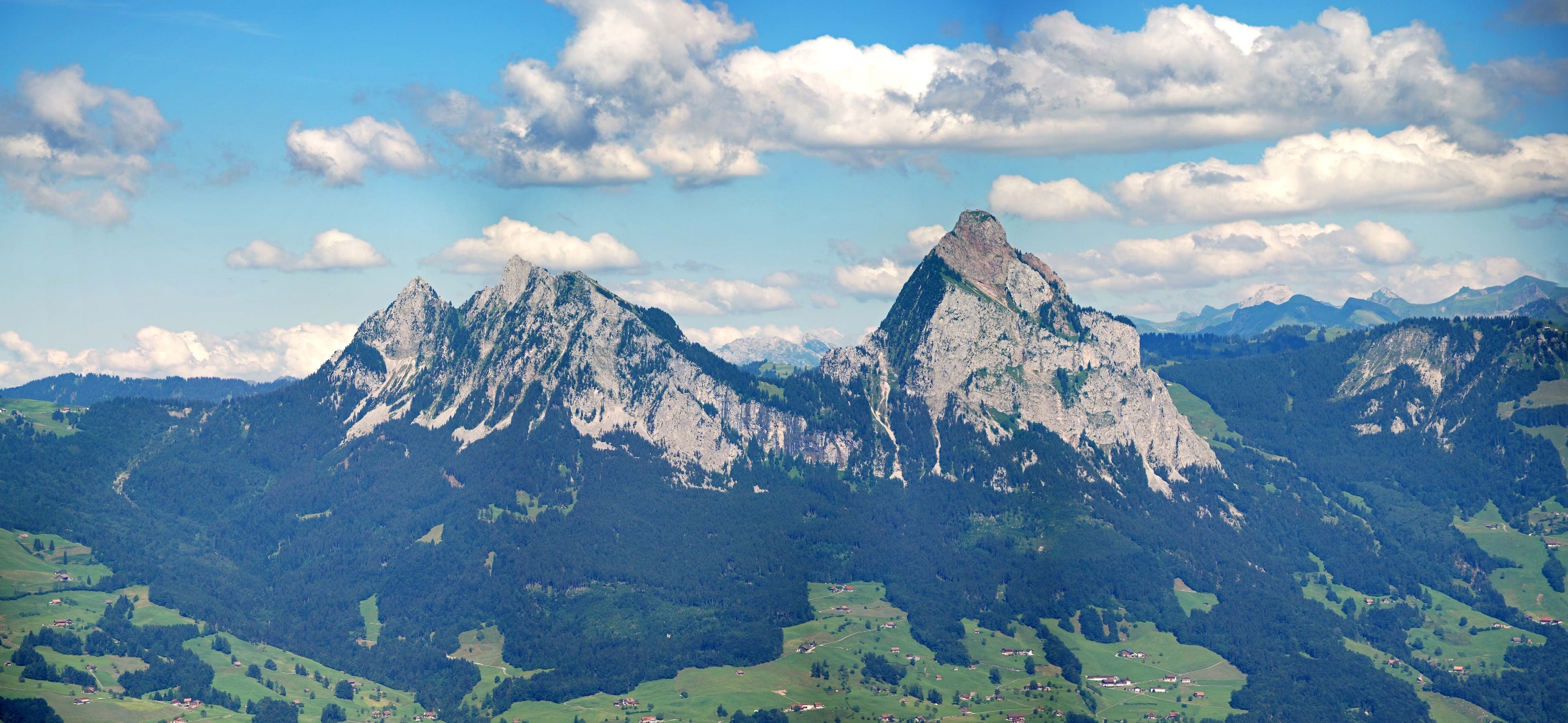 Pro Landschaft Schwyz
Siegfried Hettegger, im Juni 2022Entwurf Version 0.91
Zusammenfassung
Gegen Windkraftanlagen im Kanton Schwyz spricht:
Windpotential ist viel zu gering
Kein Beitrag zur Versorgungssicherheit
Kanton ist kleinräumig und dicht besiedelt
Schädliche Auswirkungen auf Menschen, Tiere, Landschaft und Wirtschaft
Es gibt bessere Möglichkeiten (Solarenergie, Fernwärme mit Holz)
Der Kanton verfügt über keine geeigneten Standorte für Grosswindkraftanlagen. Das Windpotential steht in keinem Verhältnis zu den Schäden für Bevölkerung, Landschaft und Tiere. Schwyz ist kein Windkanton!
Inhalt
Ausgangslage
Kennzahlen und Grundlagen
Standorte Windenergiezonen
Linthebene Nord und Süd
Hochstuckli/Engelstock
Interessensabwägung
Ausgangslage
Studie Windenergienutzung SZ 2019
Empfiehlt 3 Standorte mit 13 Anlagen mit 65 GWh/Jahr, weitere Standorte unter Vorbehalt
Untersuchung Pro Landschaft Schwyz 2019
Alle Standorte sind aus mehrfachen Gründen nicht geeignet
Konzept Windenergie des Bundes
Orientierungsgrösse für SZ: 40-180 GWh/Jahr, das entspricht 8-36 Windrädern
Regierungsrat beschliesst 02/22 Richtplananpassung mit drei Windenergiezonen 
Linthebene Nord
Linthebene Süd
Hochstuckli
Energieverbrauch SZ und Potential Windenergie
Quellen: Energieverbrauchsmonitoring 2017, Energiefachstelle; Windenergie: eigene Annahmen auf Basis Studie «Windenergienutzung im Kanton Schwyz» (2019)
Erneuerbare Energiequellen SZ
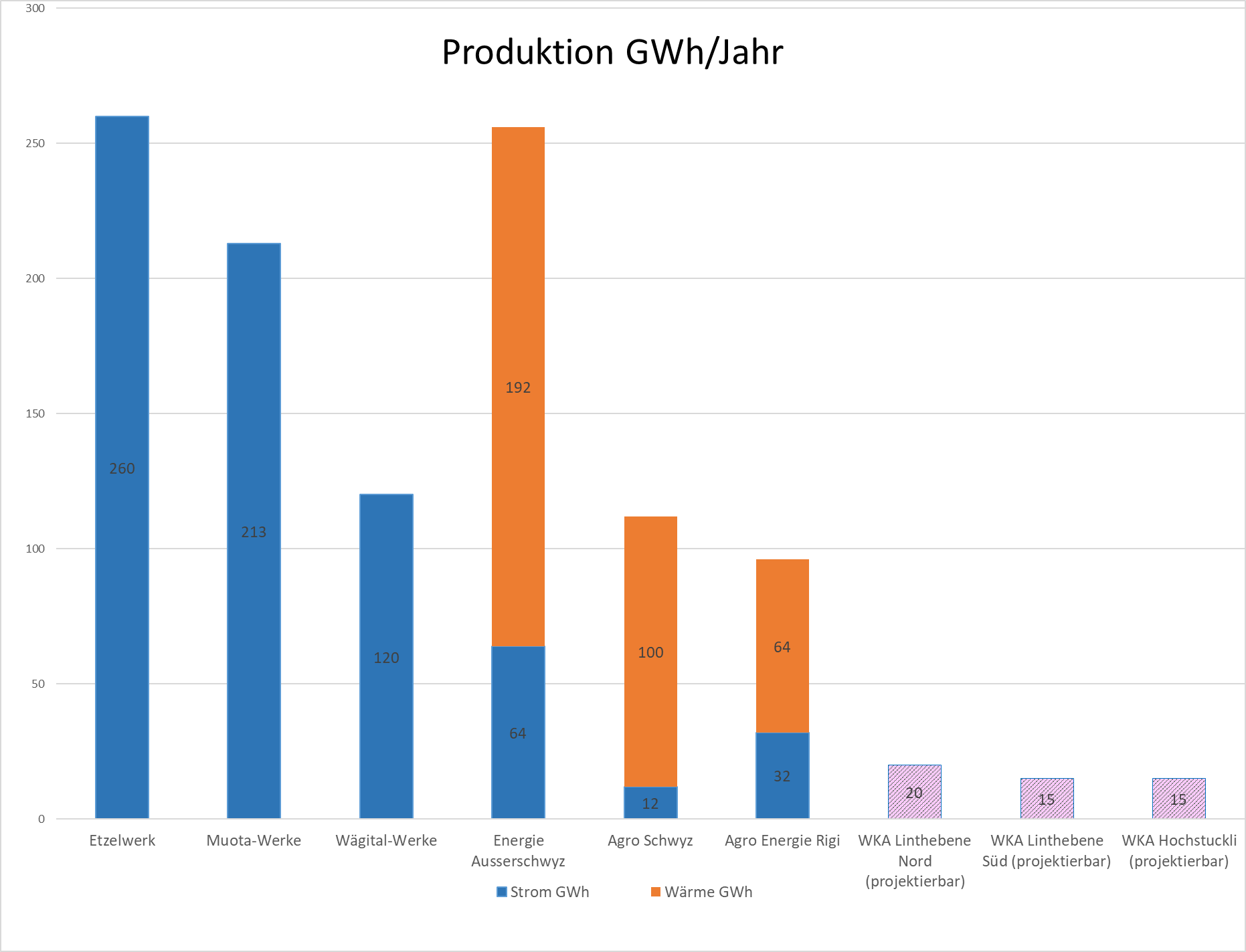 Quellen: Wasserkraftwerk Etzelwerk, Webseite (20.06.2022); Unsere Muotakraftwerke, ebs Webseite (20.06.2022); Haus & Energie Fernwärme, energie ausserschwyz AG, 15.06.2021 (PDF); Agro Energie Rigi, Webseite (20.06.2022); eigene Schätzung auf Grundlage Studie Windenergienutzung im Kanton Schwyz – Synthesebericht (PDF); Wasserkraftwerke Kanton Schwyz (Stand Mai 2021), Umweltdepartement.
Es gibt bessere Möglichkeiten
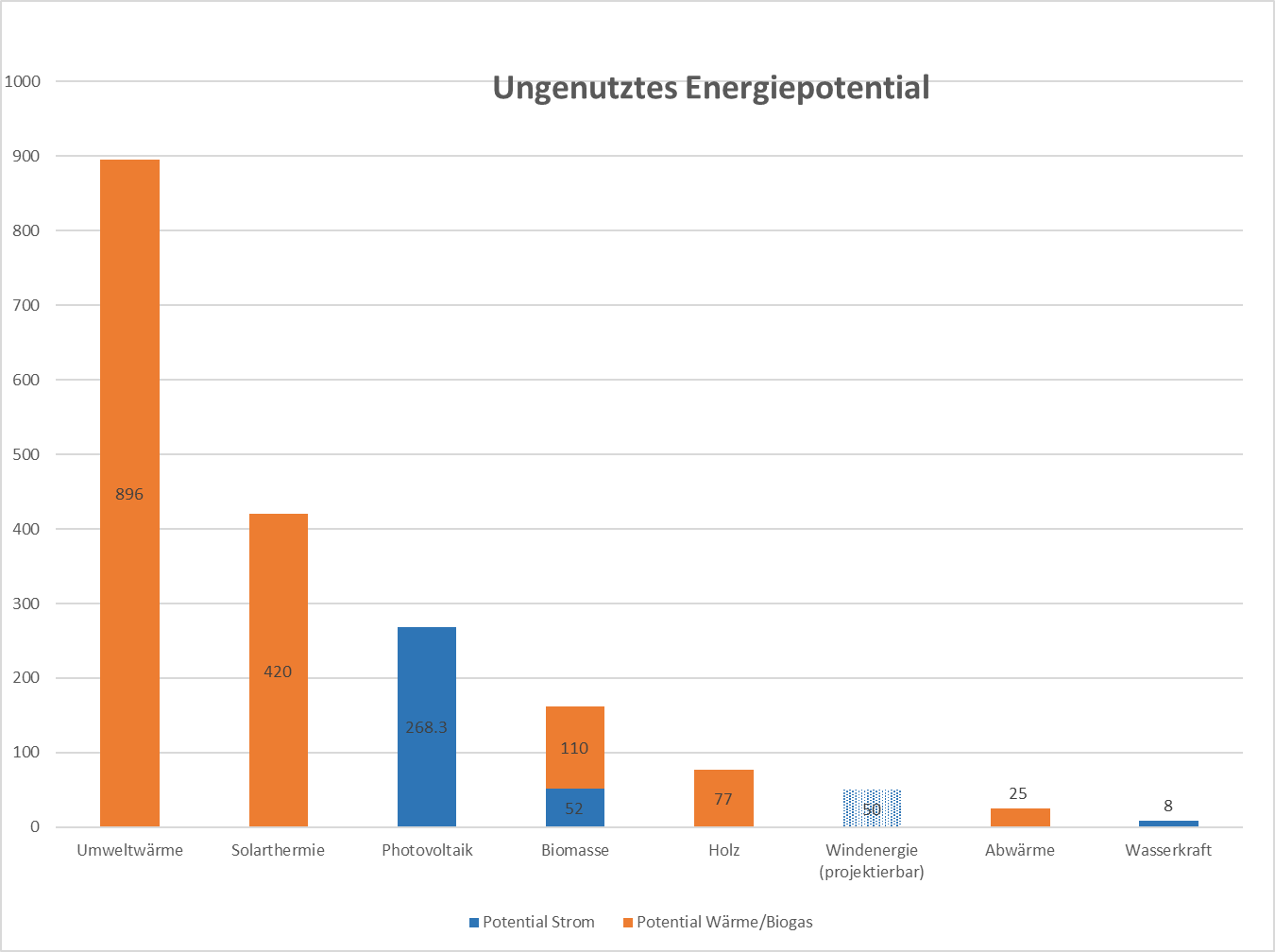 Quellen: Energiestrategie 2013 – 2020 des Kantons Schwyz; Windenergie: eigene Schätzung auf Basis Studie «Windenergienutzung im Kanton Schwyz» (2019)
Photovoltaik
Das Wachstum der Stromproduktion aus erneuerbaren Energiequellen ist zum allergrössten Teil auf die Photovoltaik zurückzuführen.
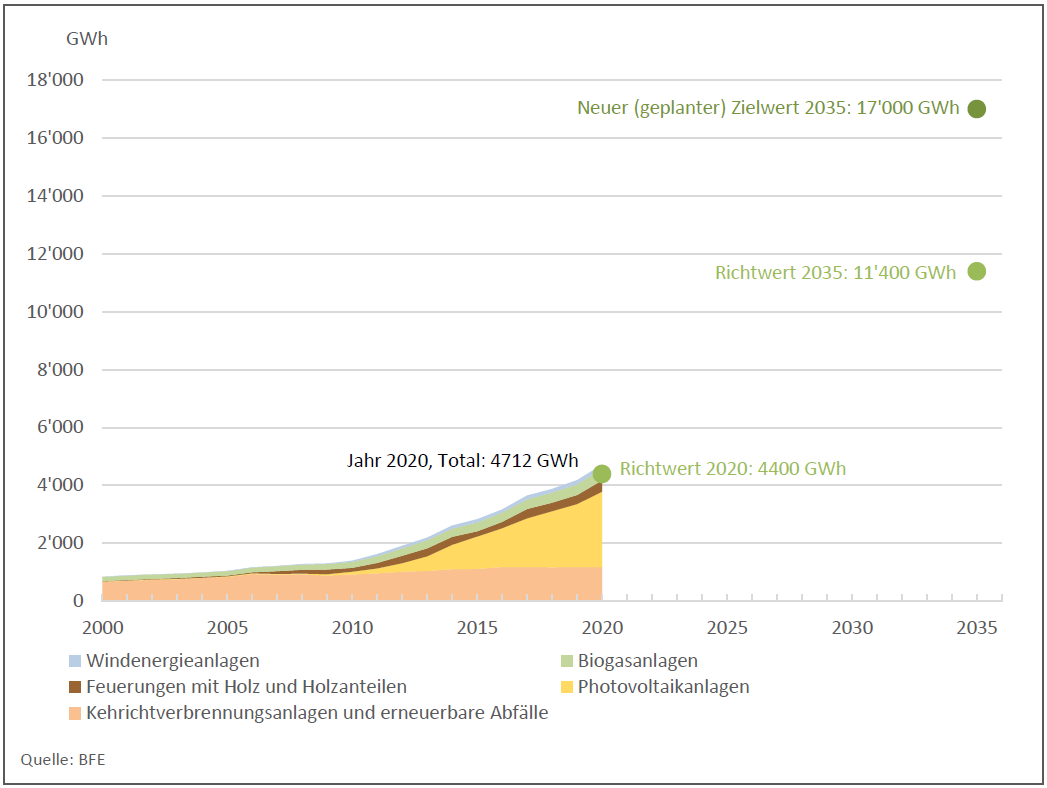 Schweiz: Entwicklung Stromproduktion aus erneuerbaren Energien (ohne Wasserkraft) seit 2000 (GWh)
Grössenvergleich
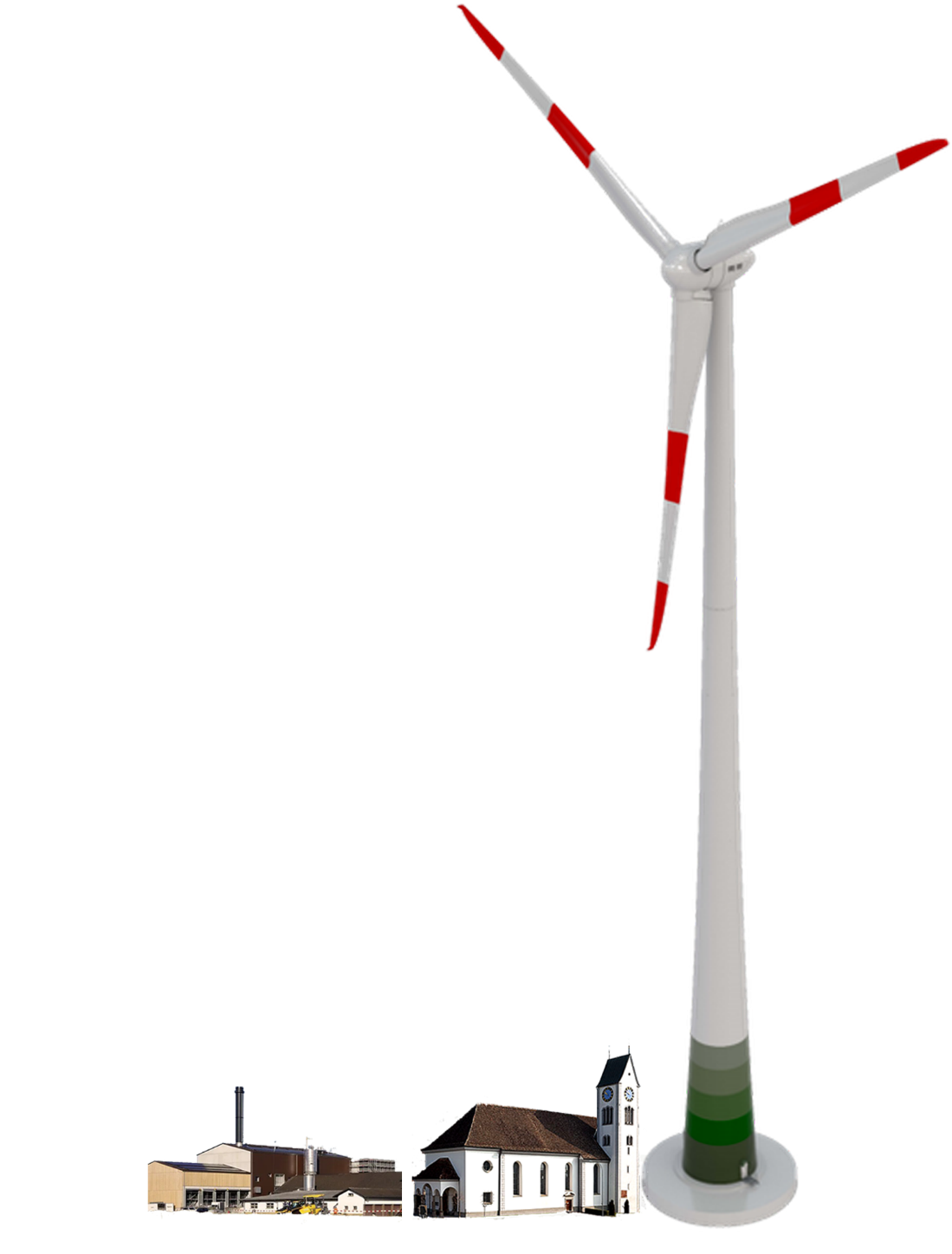 Gesamthöhe über 200 m
Geringe Energieproduktion trotz riesigen Dimensionen:
Grosswindkraftanlage5 GWh/Jahr
Energie Ausserschwyz 256 GWh/Jahr

Quellen: energie ausserschwyz AG, 15.06.2021 (PDF); Studie Windenergienutzung im Kanton Schwyz (2019)
Grössenvergleich mit Energie Ausserschwyz und Kirche Tuggen
Die Schweiz ist kein Windland
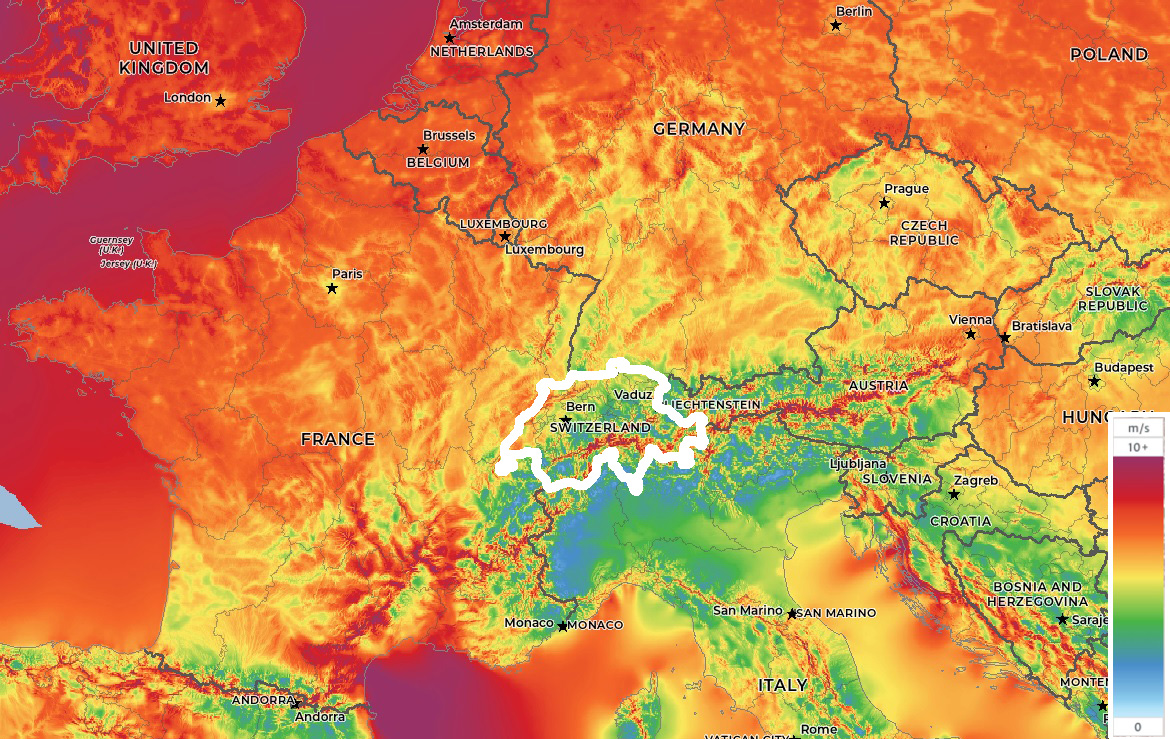 Quelle: Global Wind Atlas https://globalwindatlas.info/, v in 100m Höhe
Schwyz ist kein Windkanton
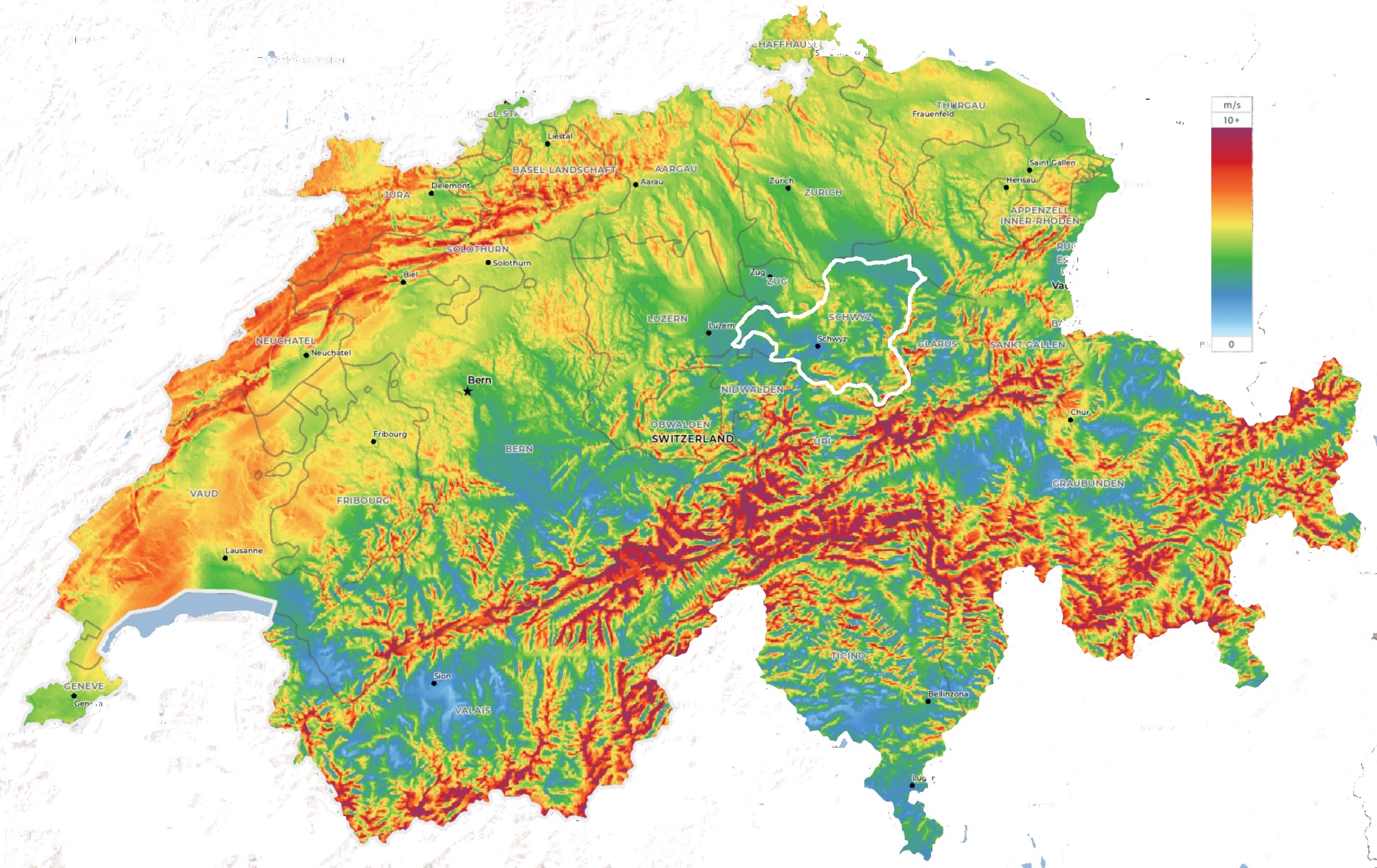 Quelle: Global Wind Atlas https://globalwindatlas.info/, Windgeschwindigkeit in 100m Höhe
Strom nur bei starkem Wind
Leistung steigt mit Windgeschwindigkeit hoch 3
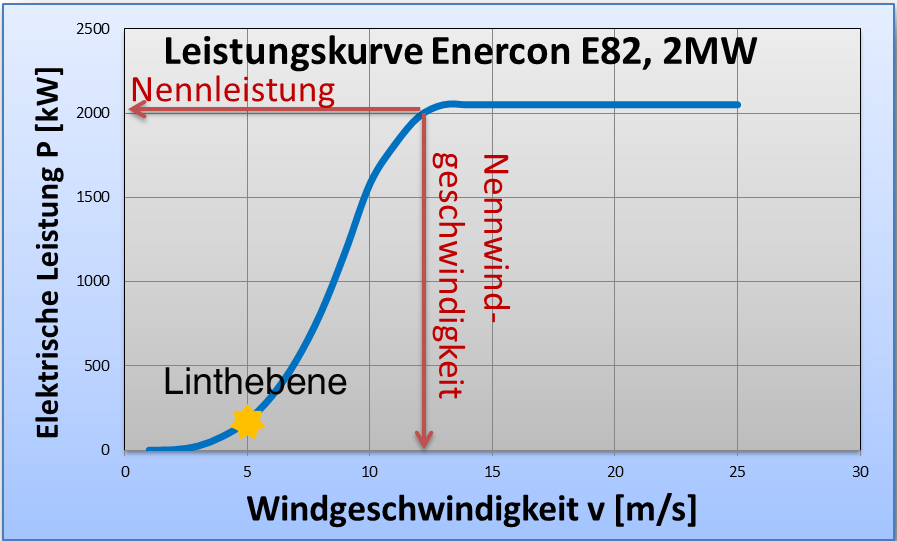 Linthebene hat nur durchschnittliche Windgeschwindigkeit um 5 m/s
Wirtschaftlichkeit
Geringe Effizienz erfordert massive Subventionen
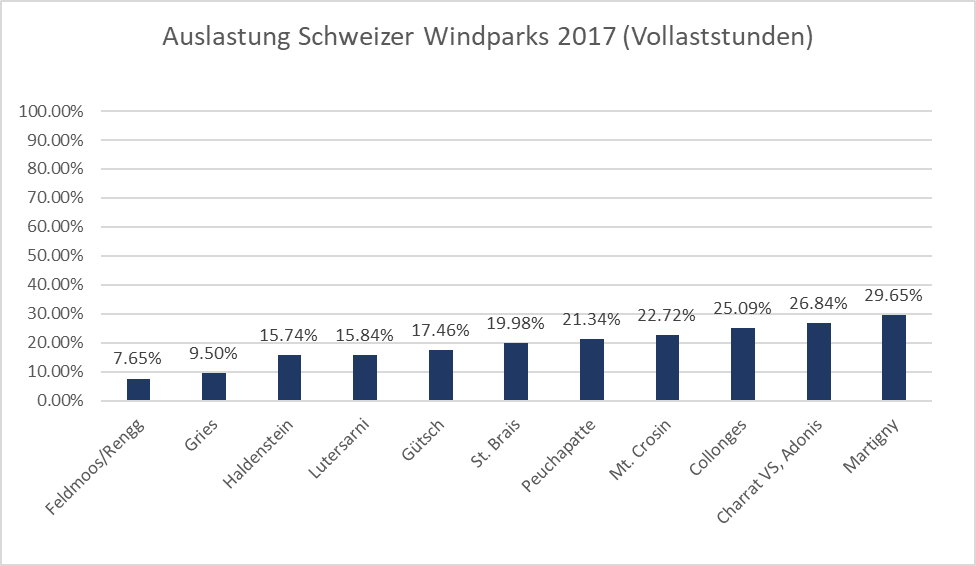 Beispiel Haldenstein bei Chur 2017: Auslastung 15%, Stromproduktion im Marktwert von 210‘000, Einspeisevergütung 810‘000
Standorte Linthebene
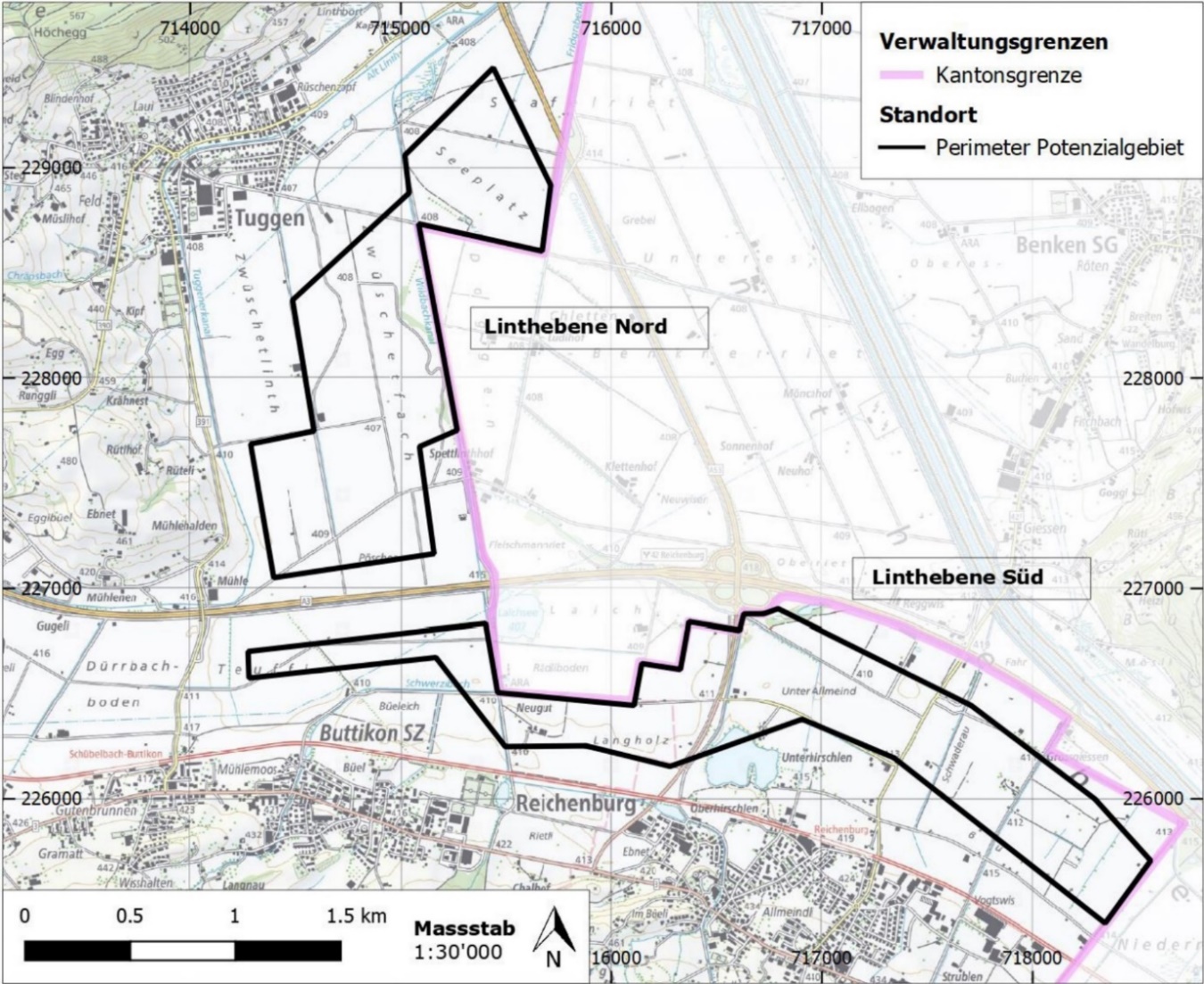 Standorte Linthebene Panoramabild
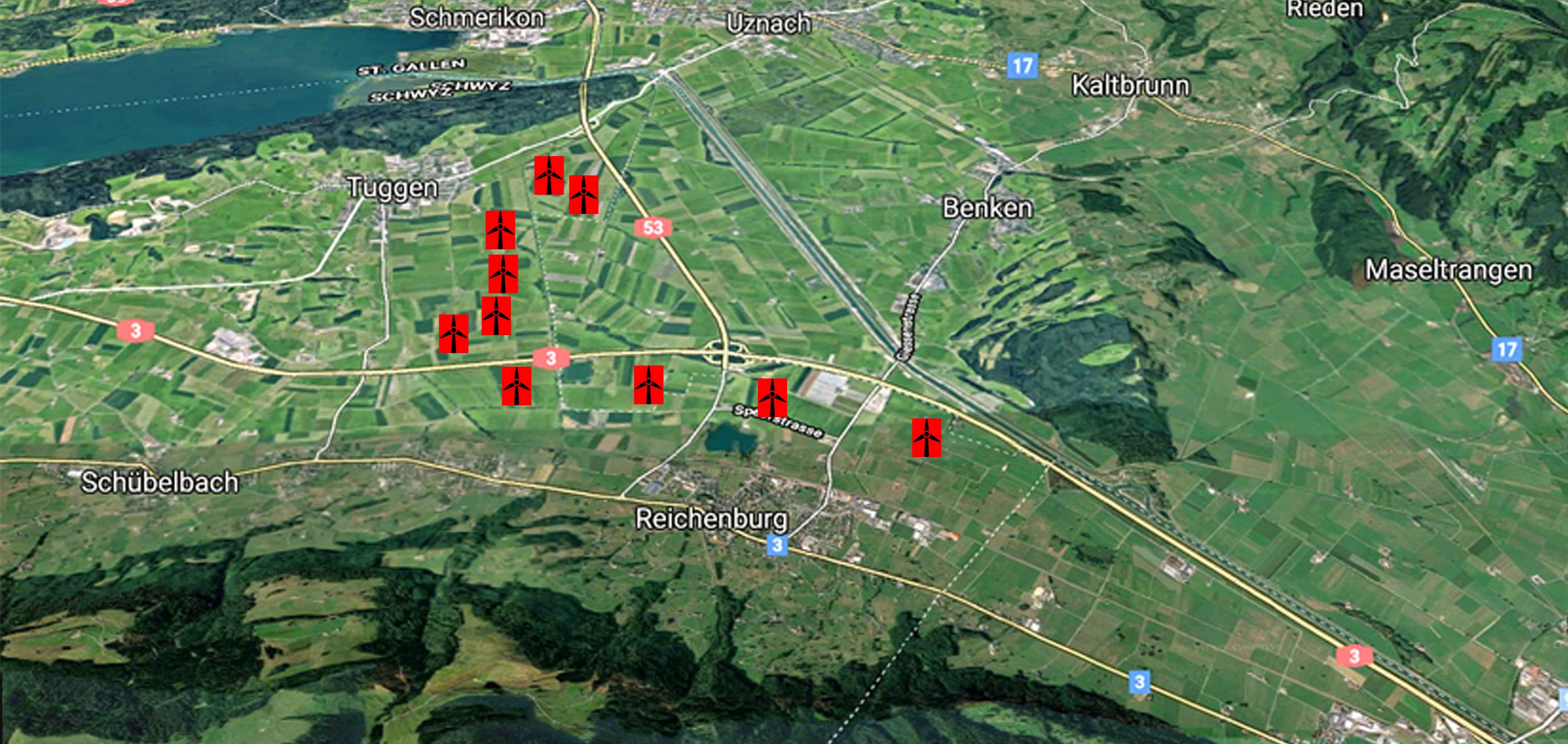 Linthebene ist Schwachwindgebiet
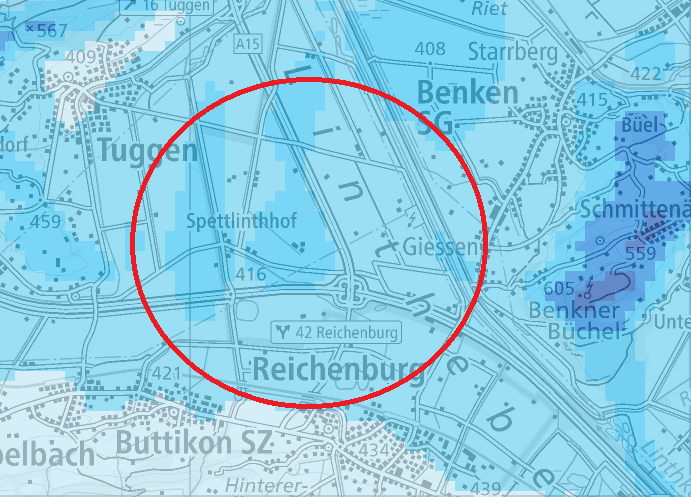 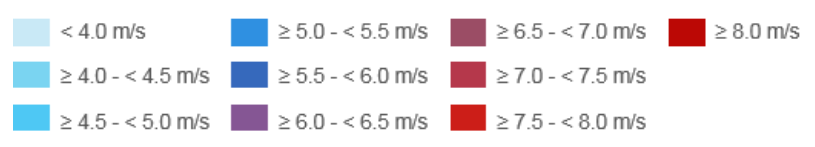 Quelle: BFE Windatlas https://www.uvek-gis.admin.ch/BFE/storymaps/EE_Windatlas/?lang=de, 100m Höhe
Linthebene hat kein Windpotential
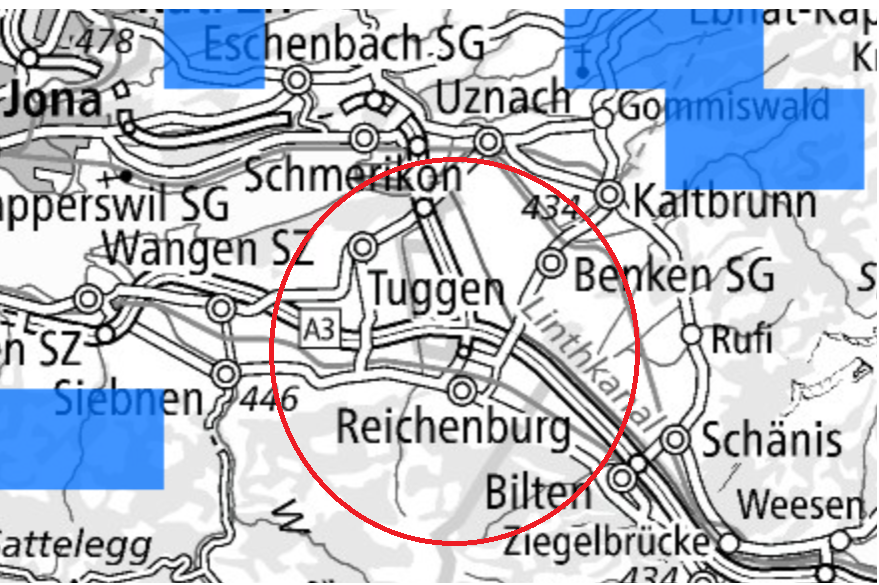 Quelle: BFE Windatlas https://www.uvek-gis.admin.ch/BFE/storymaps/EE_Windatlas/?lang=de
Lärmschutz-Mindestabstände
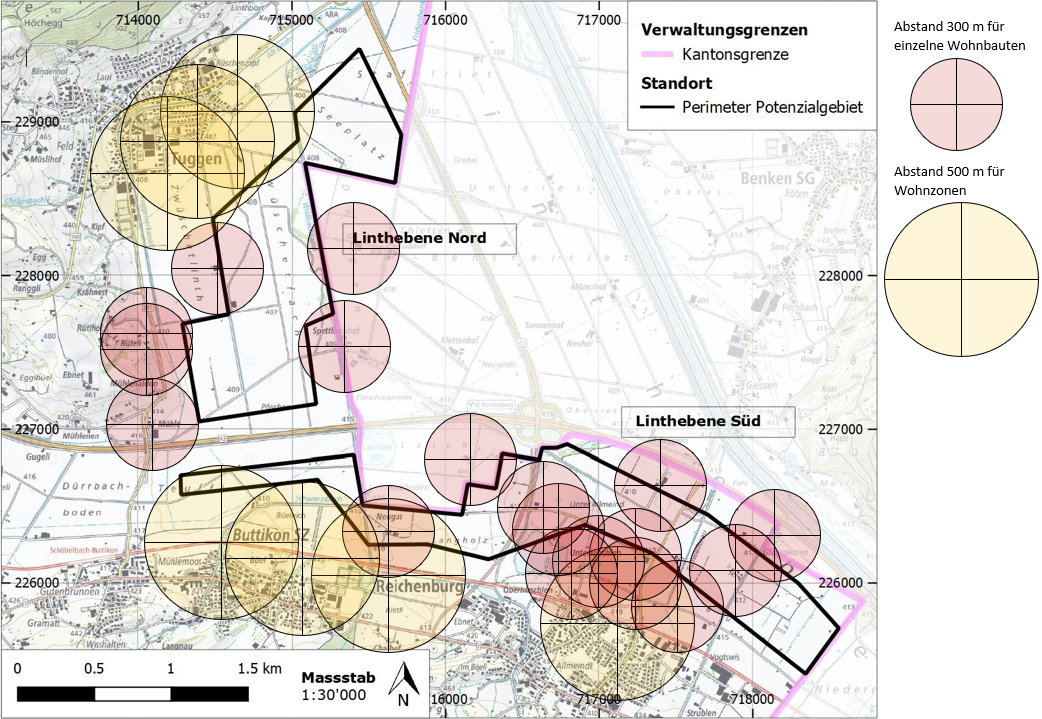 Lärmverschmutzung zum Vergleich
Projekt LinthWind Bilten GL, Gutachten Martin Sortmann im Auftrag von LinthGegenwind
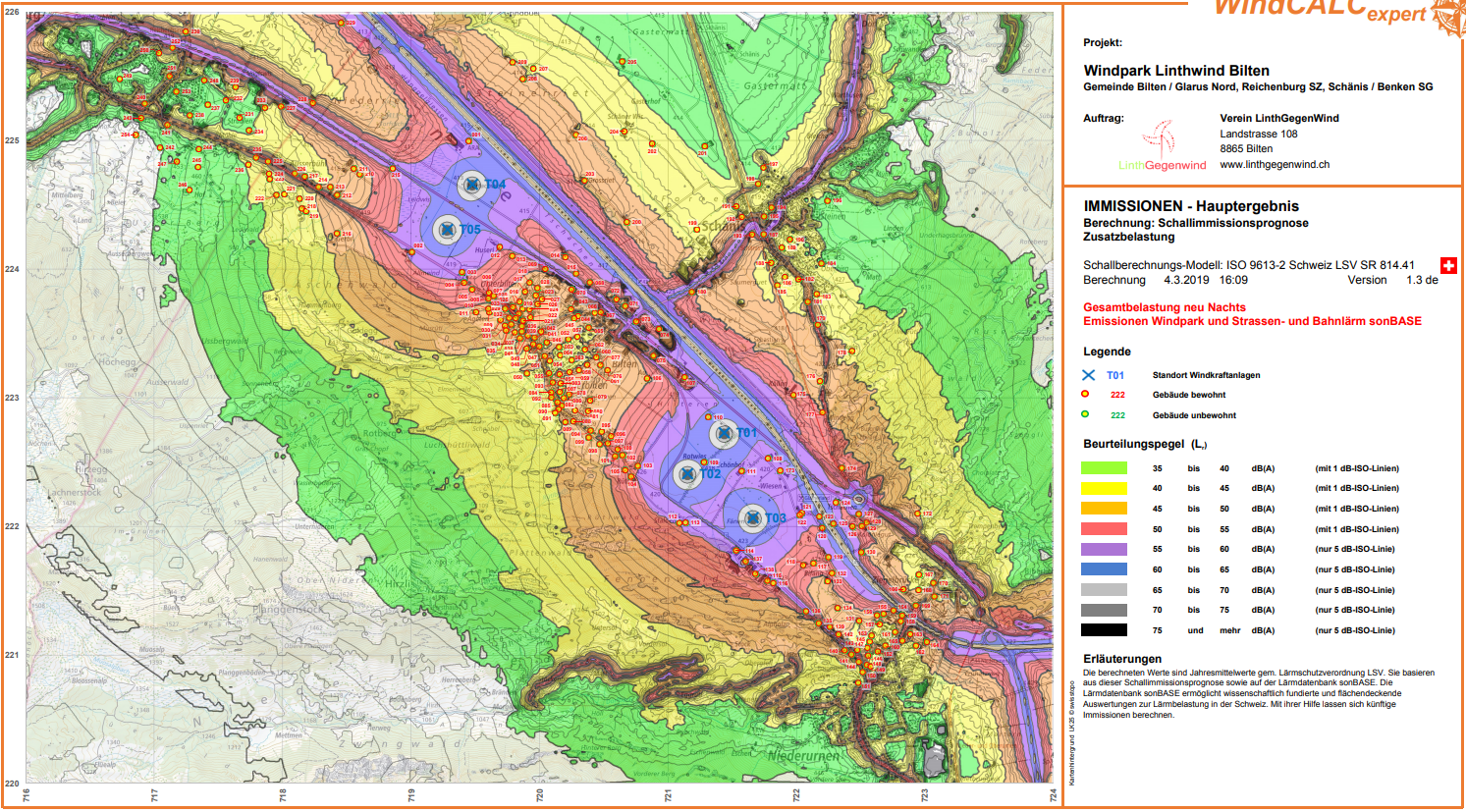 Schattenwurf zum Vergleich
Berechnung für Projekt Linthwind Bilten GL, Gutachten Fa. Emch+Berger im Auftrag SAK
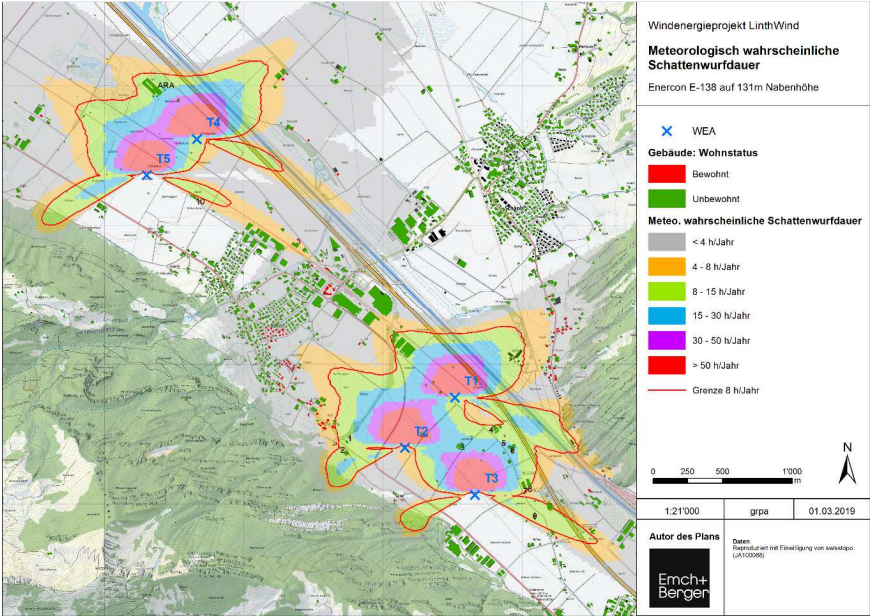 Entwicklungskonzept Linthebene
Standorte widersprechen dem Entwicklungskonzept 2003:
«Die Linthebene wird Modellfall für den bewussten Umgang mit dem ländlichen Raum im Einflussbereich einer grossen Agglomeration. Schwerpunkte bilden die Freihaltung der Ebene, eine zeitgemässe Architektur für den ländlichen Raum und eine aktive Gestaltung der Landschaft mit Blick auf die Bedürfnisse von Erholung und Freizeit.»
Kantonsübergreifendes Entwicklungskonzept für die Linthebene (EKL 2003), Schlussbericht (Synthesebericht 2). Kantone St. Gallen, Glarus, Schwyz, DAS LINTHWERK, RENAT GmbH, 20. Dezember 2007
Landschafts- und Erholungskonzept Region ZürichseeLinth
«Unverbaute Landschaften sind im Interesse der Siedlungsstruktur, des Orts- und Landschaftsbildes, der Landwirtschaft, des Tourismus und der Naherholung zu erhalten. Um die Landschaft freizuhalten und ihren ästhetischen und ökologischen Wert zu bewahren, wird die Entwicklung der Siedlung begrenzt.  (…)
Grundsatz 1: Vielfalt und Schönheit der Landschaft sowie besondere Lebensräume erhalten
Grundsatz 2: Ökologische Vernetzung verbessern 
Grundsatz 3: Unverbaute Landschaften freihalten und gestalten».

Region ZürichseeLinth: Landschafts- und Erholungskonzept Natur, Landschaft, Freizeit und Erholung in der Region ZürichseeLinth, Schlussbericht vom 28.2.2013. Ernst Basler & Partner
Glarus
Begründung des Regierungsrates für Streichung der Windzonen in Bilten aus Richtplan 2017:
Im Einzugsbereich von Siedlungen sollen keine neuen Windenergieanlagen erstellt werden. 
Eine Windenergieanlage verunmöglicht auf lange Sicht die Siedlungsentwicklung.
Anlagen im Bereich von Siedlungsgebieten widersprechen den Zielen des Entwicklungsplans 2020 - 2030.
Gemäss diesem will der Kanton Glarus Menschen aus anderen Regionen gewinnen und er sorgt für eine intakte Landschaft und nachhaltig genutzte Erholungs- und Freizeitgebiete.
Beurteilung Standorte Linthebene
Windpotential viel zu gering
Nahe dicht besiedeltem Gebiet
Bewohnte Gebäude innerhalb und an Grenze der Windenergiezonen
Seeplatz ist Ausschlussgebiet wegen Vogelschutz
Beeinträchtigung eines beliebten Freizeitsport- und Naherholungsgebietes
Sperrung von Wegen wegen Eiswurf im Winter
Wertvoller Naturraum wird beeinträchtigt
Verlust von Heimat und Identität
Standort Hochstuckli
Windenergiezone auf Engelstock neben Mostelberg/ Bergstation Hochstuckli-Bahn
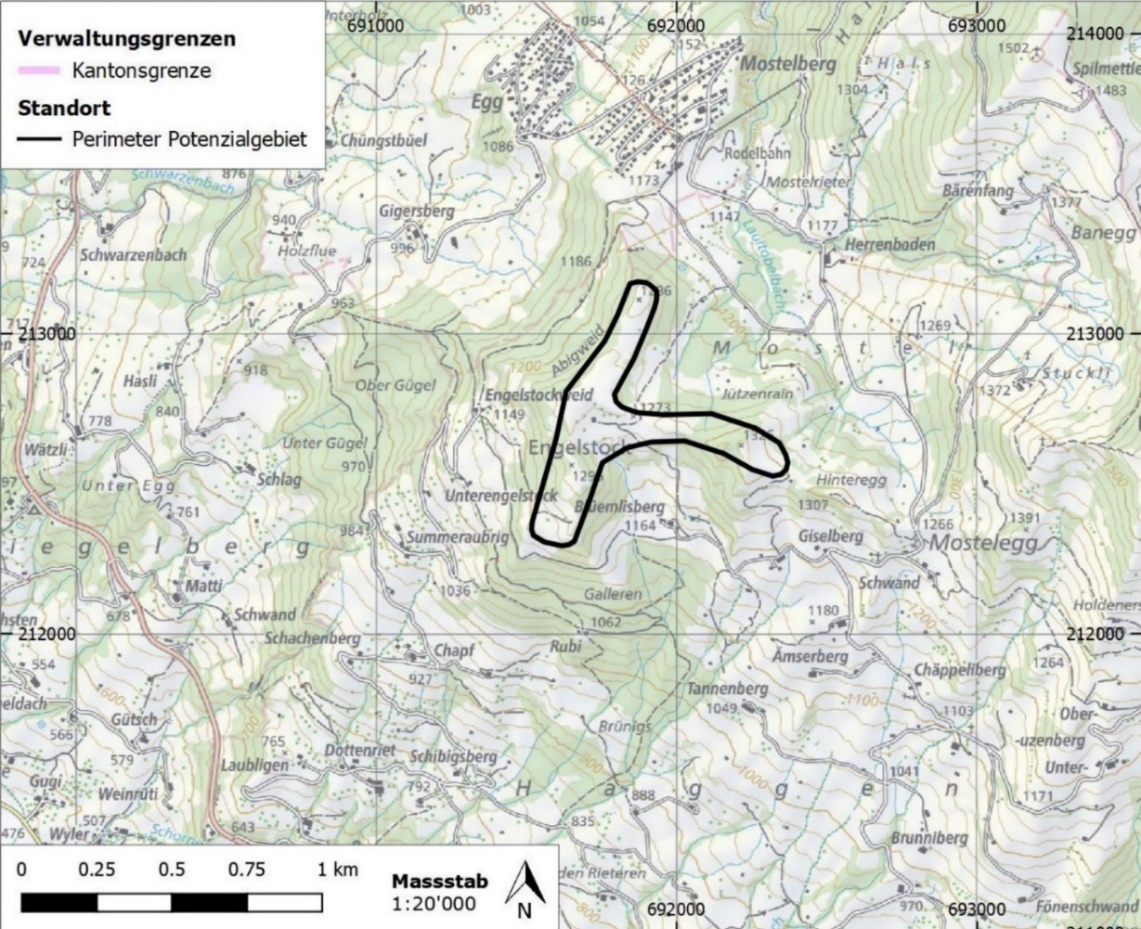 Standort Hochstuckli Panoramabild
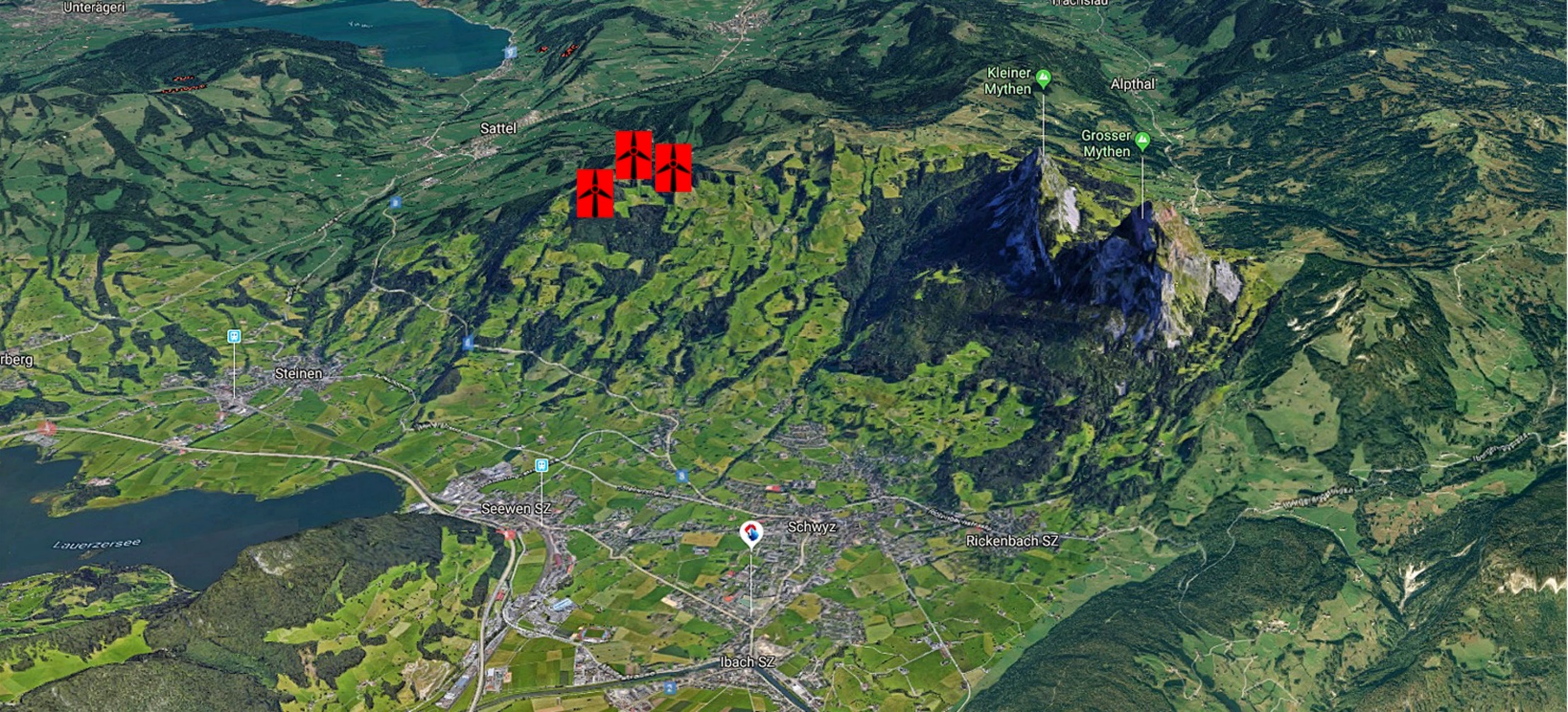 Standort Hochstuckli: Lärmschutz
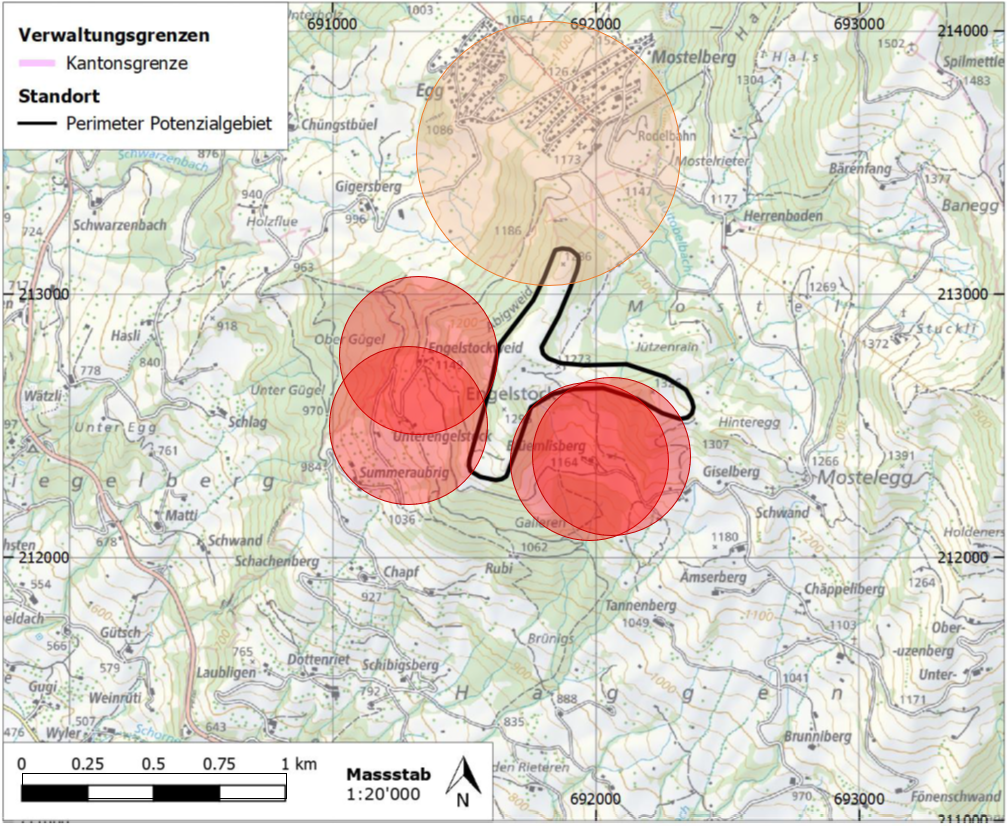 Beurteilung Standort Hochstuckli
Exponierte Lage über Sattel und Schwyz
Landschaftsbild der Mythenregion wird verschandelt
In Nähe der Siedlung Egg/Mostelberg
Beliebtes Erhohlungsgebiet und intensive touristischen Nutzung
Sperrung wegen Eiswurf im Winter
Wertvoller Naturraum wird beeinträchtigt
Konflikt mit Vogelschutz
Verlust von Heimat und Identität
Gesamthafte Interessensabwägung
Das Windpotential steht in keinem Verhältnis zu den Schäden für Bevölkerung, Landschaft und Tiere. Es gibt bessere Möglichkeiten: Solarenergie, Fernwärme mit Holz, Biomasse und Wärmepumpen.
Pro Landschaft Schwyz fordert:
Keine Windräder in der Hochstuckli-Region!
Keine Windräder in der Linthebene!